proclamation
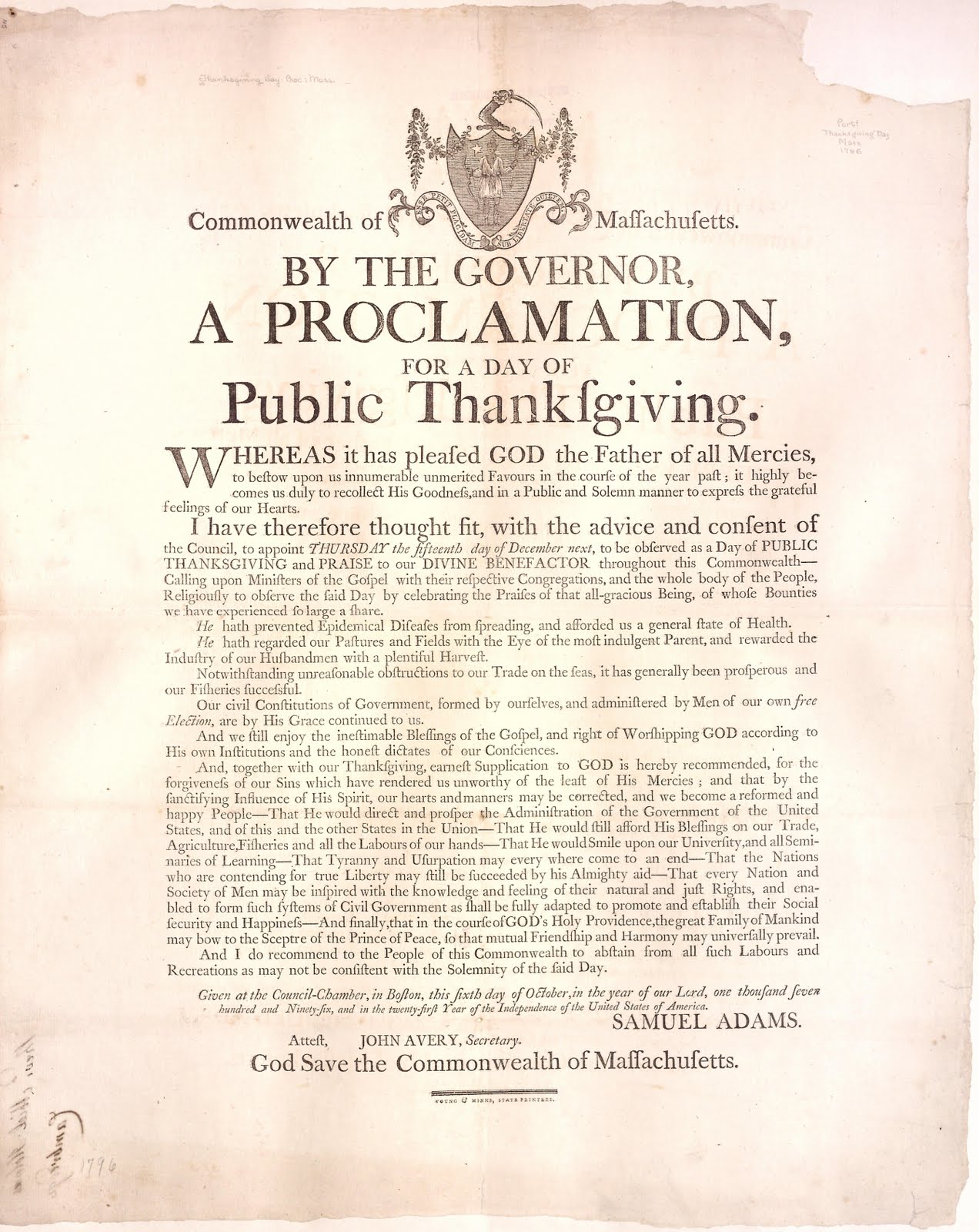 This Photo by Unknown author is licensed under CC BY-SA-NC.
an official announcement of something
commanded
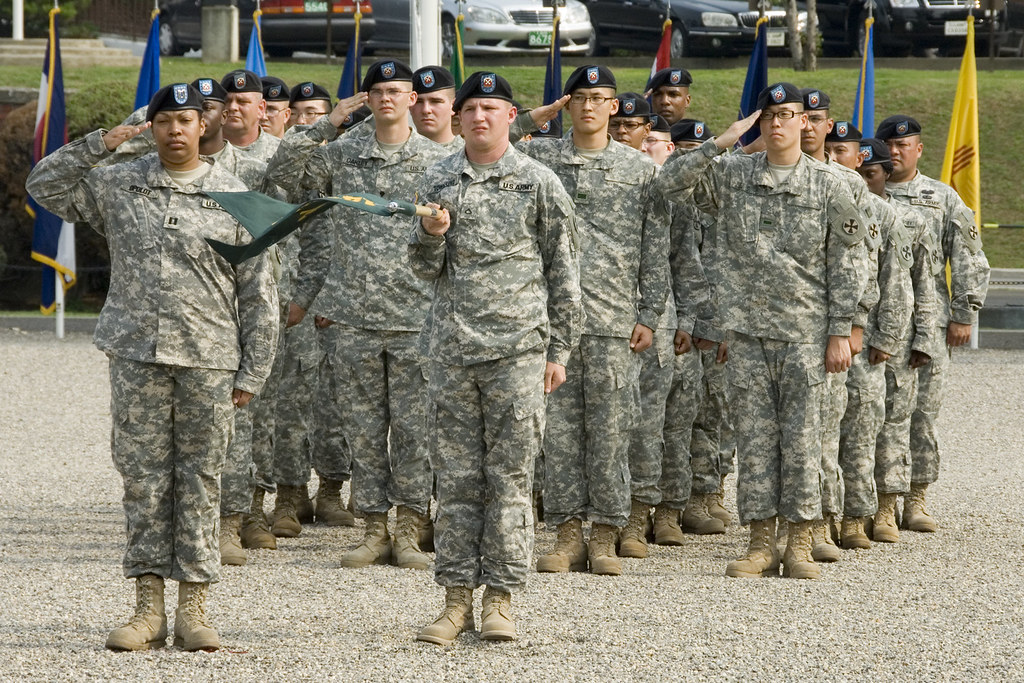 This Photo by Unknown author is licensed under CC BY.
to give an order
temperate
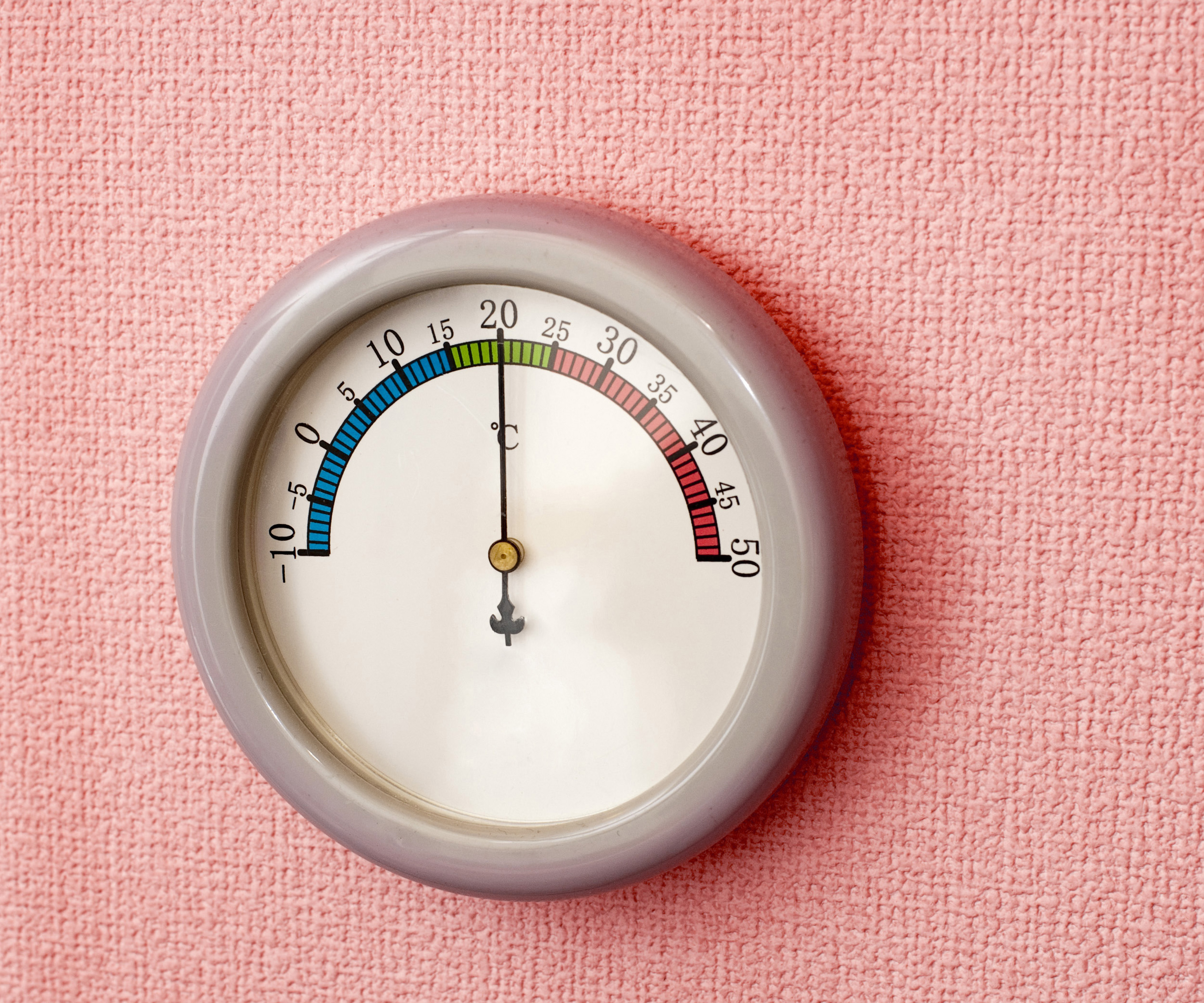 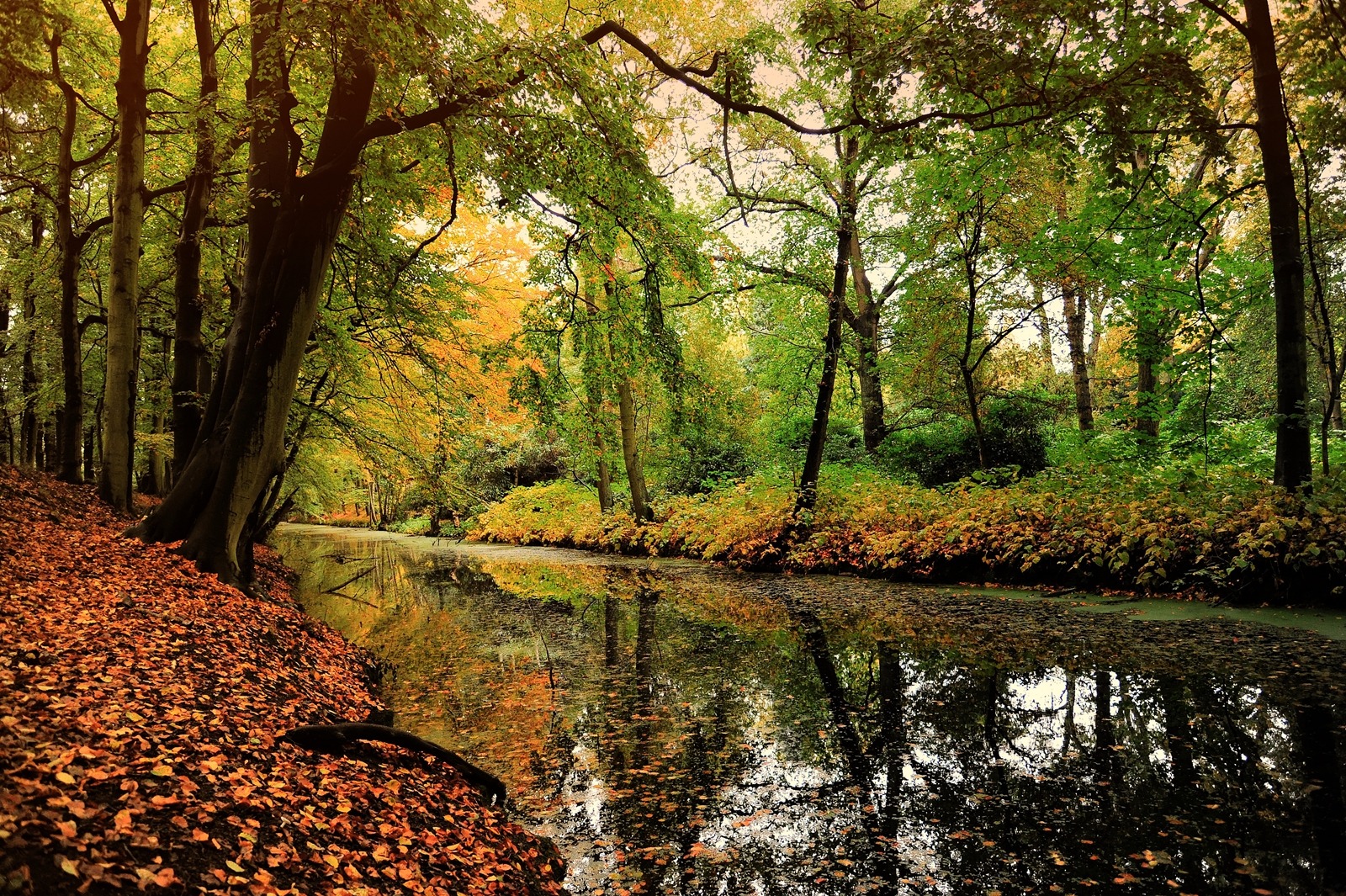 This Photo by Unknown author is licensed under CC BY.
not too hot and not too cold
prevailing
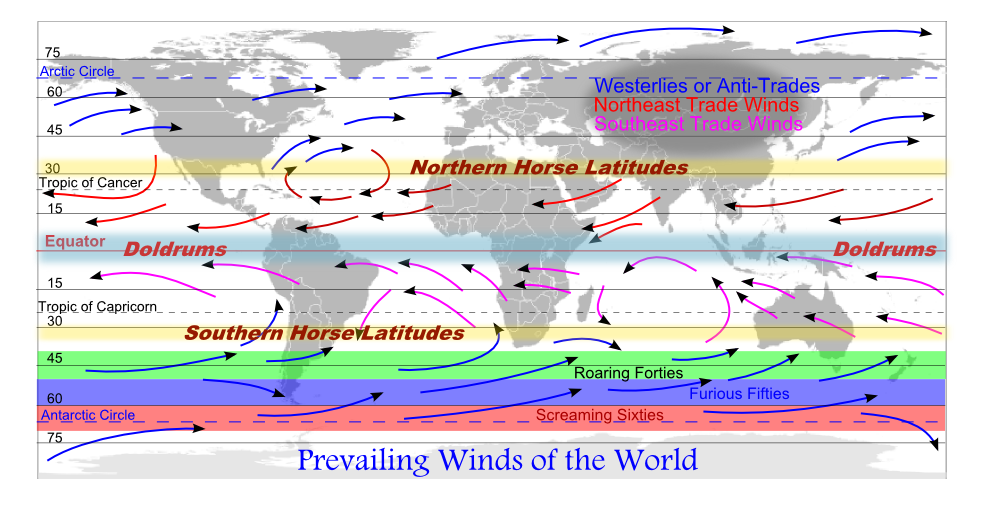 This Photo by Unknown author is licensed under CC BY-SA.
currently existing
usher
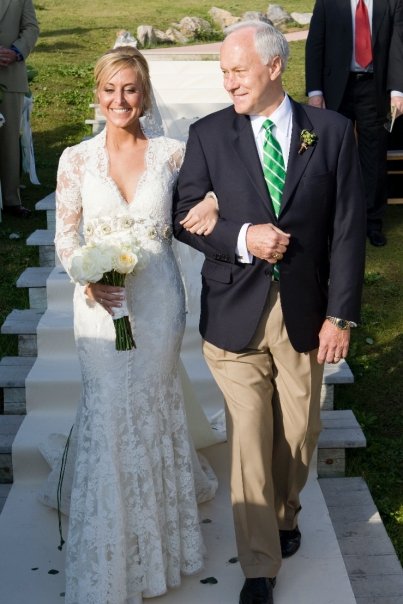 This Photo by Unknown author is licensed under CC BY.
to lead somewhere
ebb
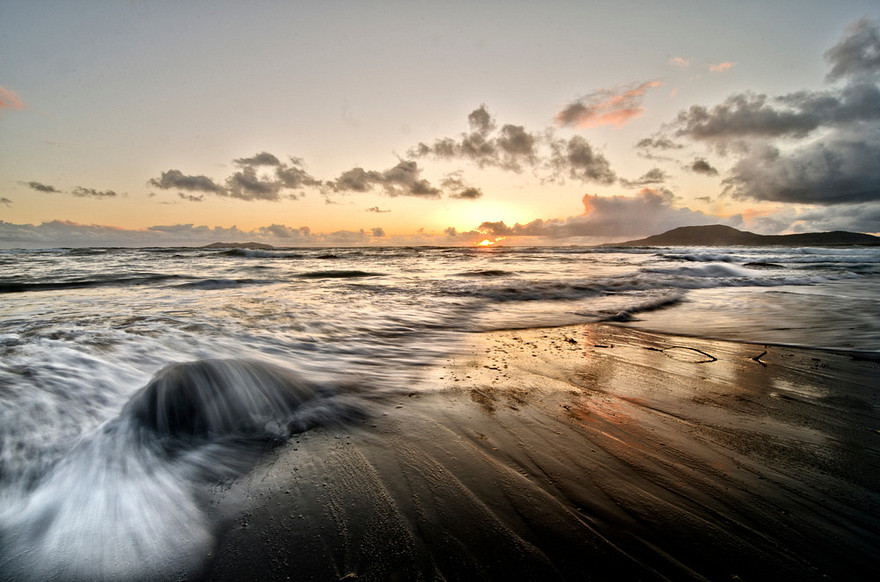 This Photo by Unknown author is licensed under CC BY-SA.
withdraw or move back
mature
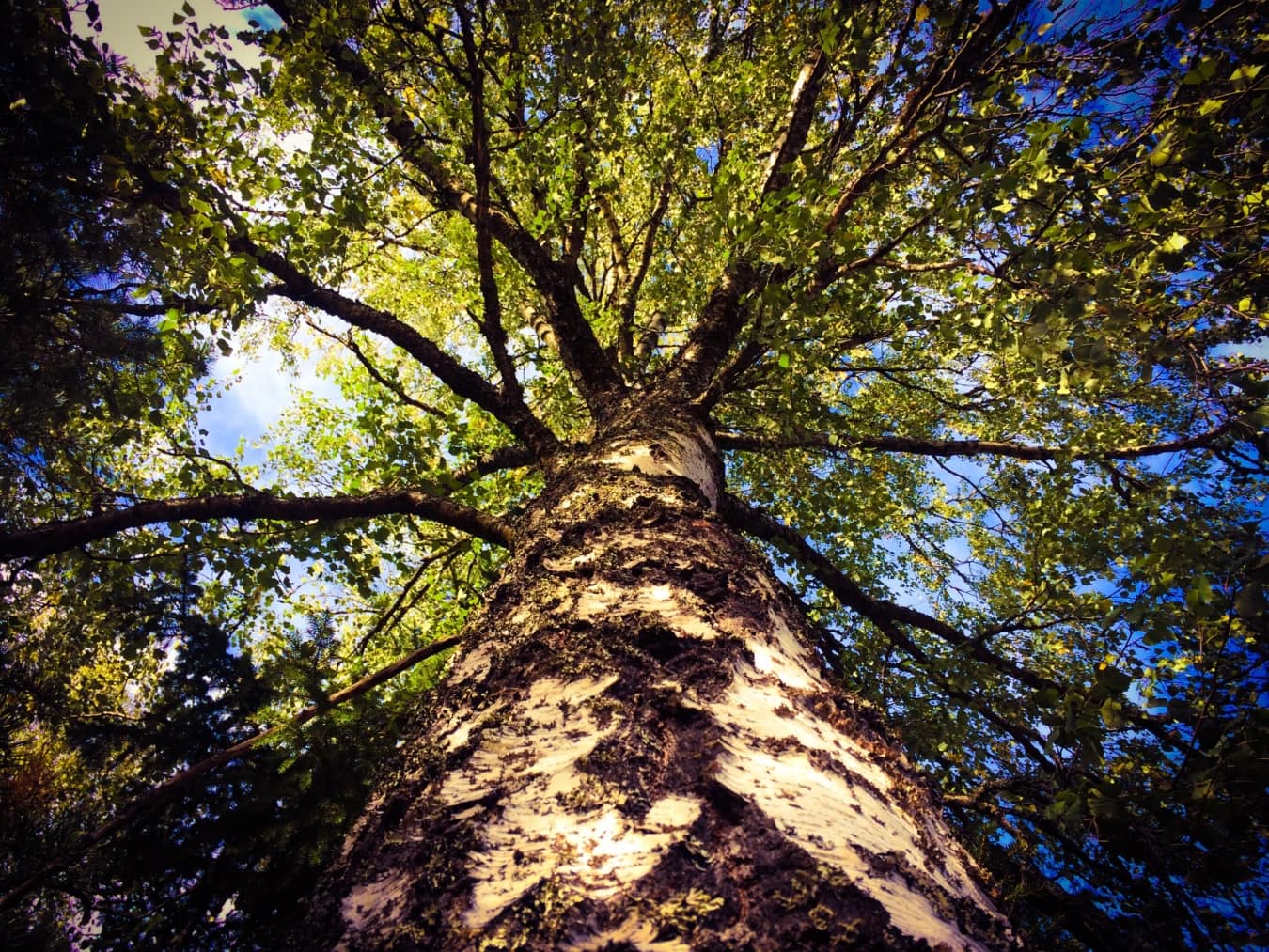 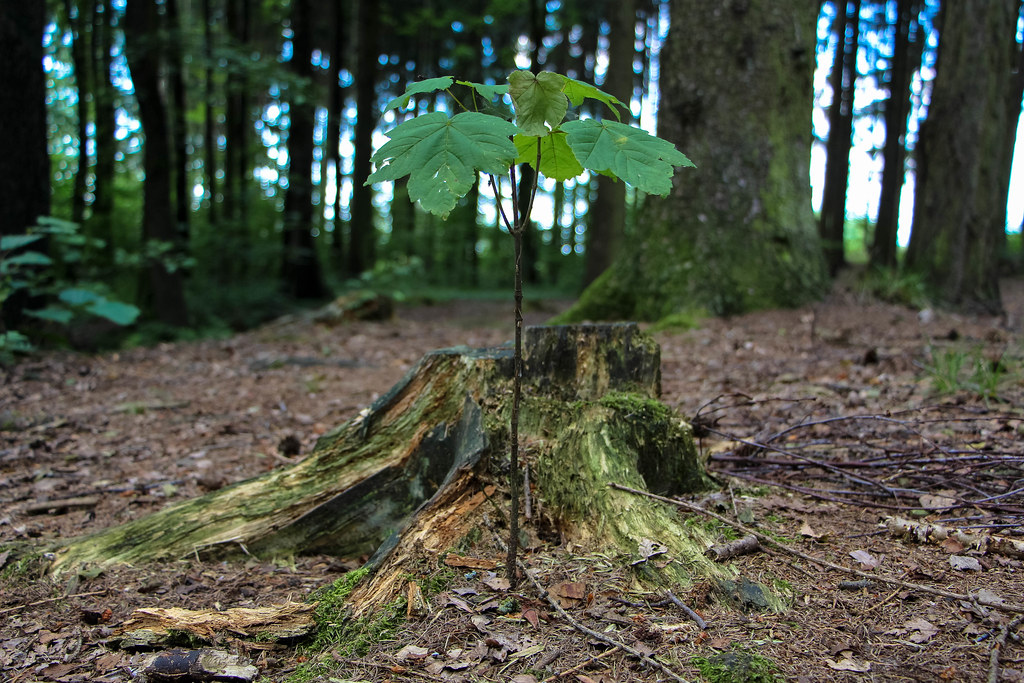 to fully develop
tender
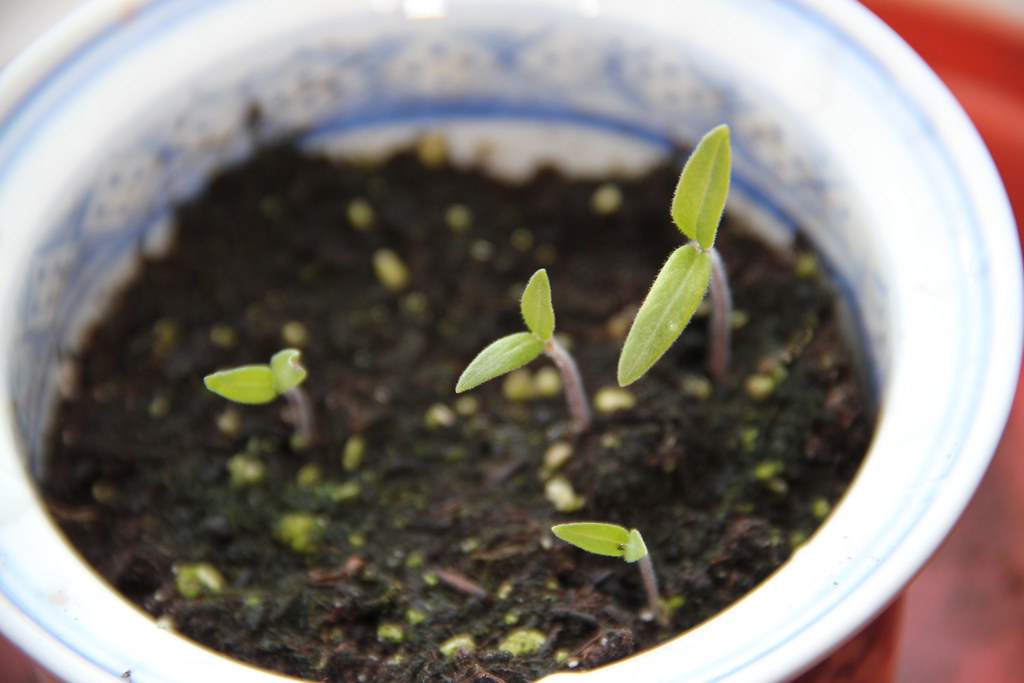 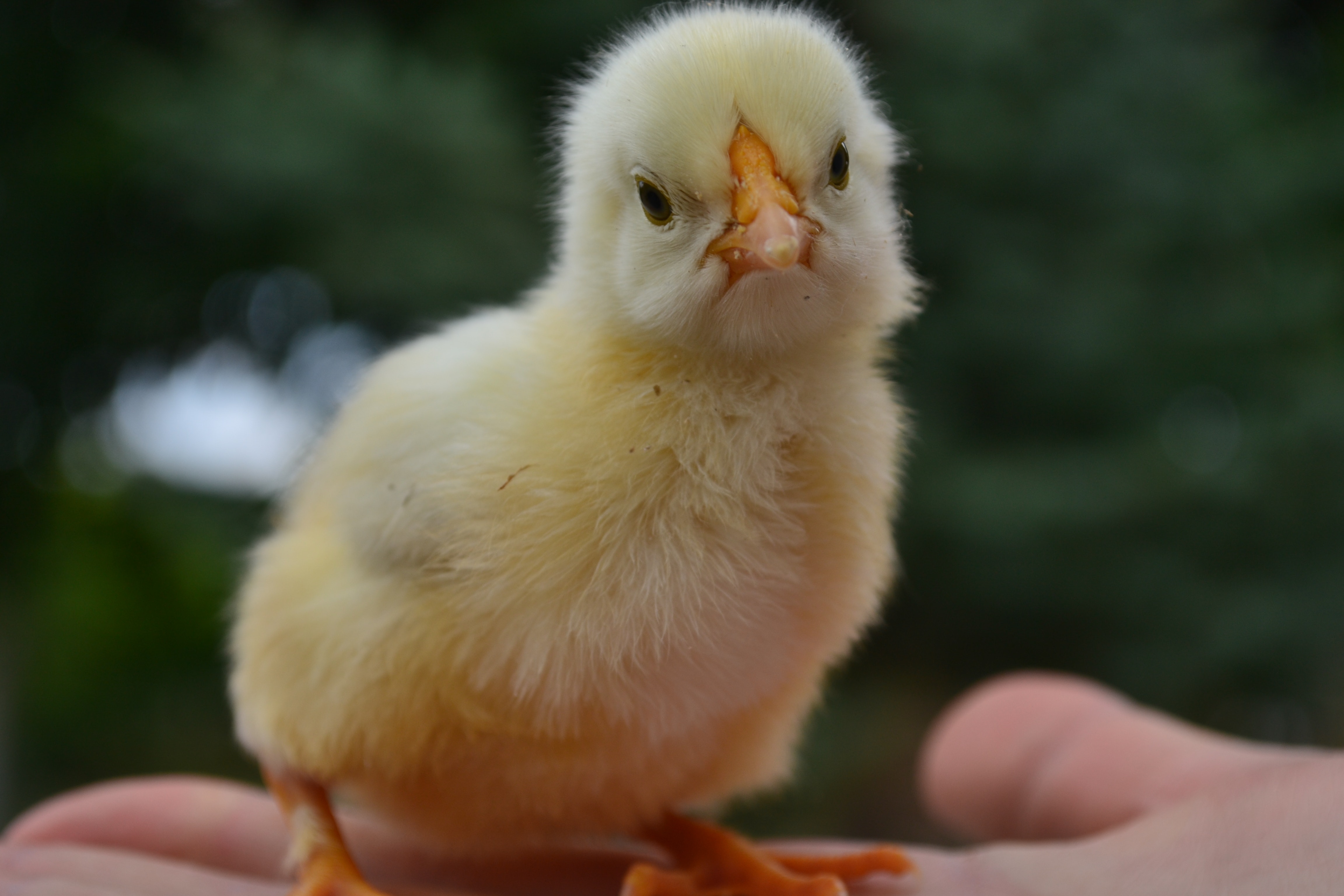 This Photo by Unknown author is licensed under CC BY-SA.
easy to break or damage; sensitive
hydroelectric
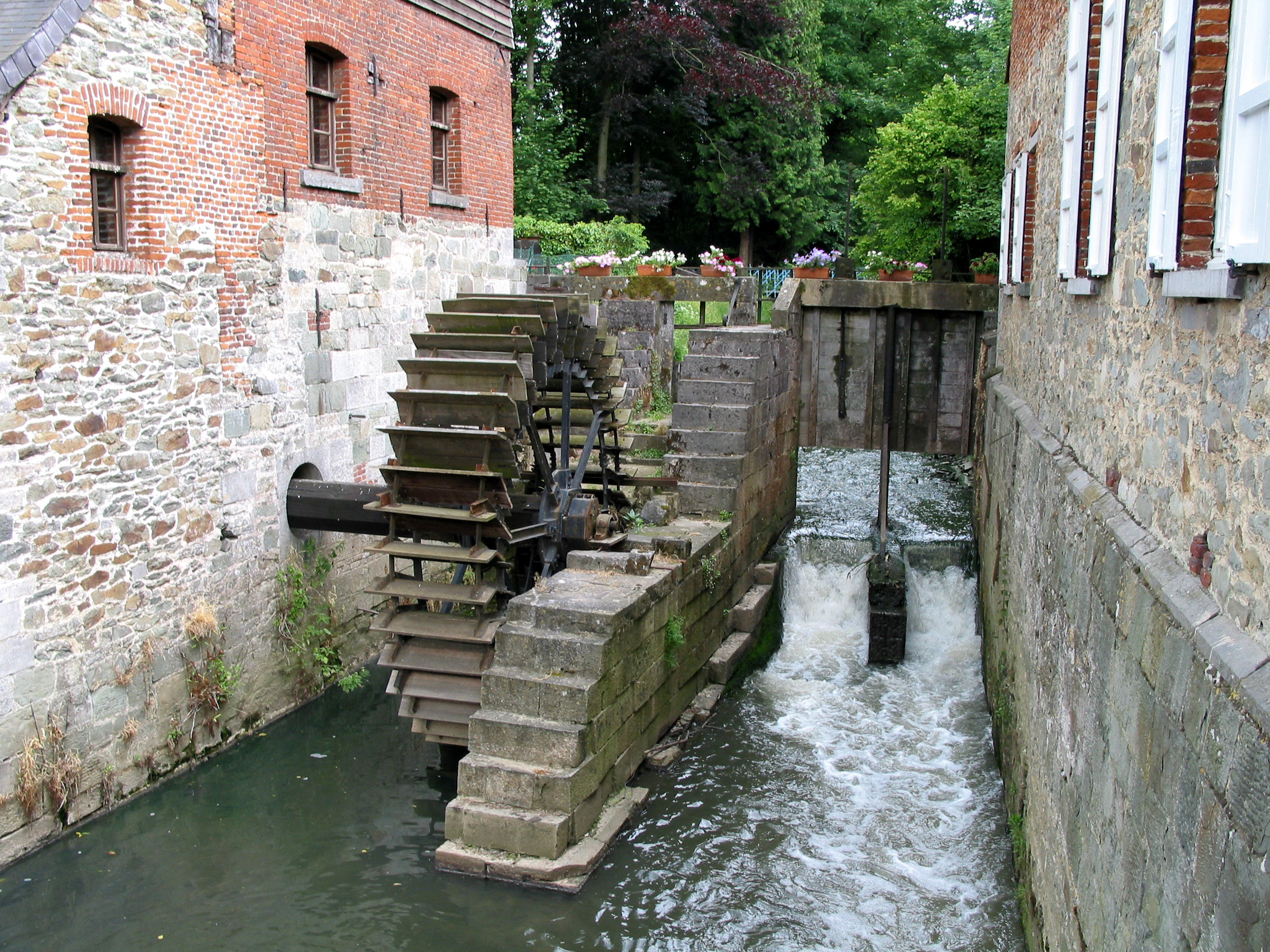 Relating to the generation of electricity by moving water
basins
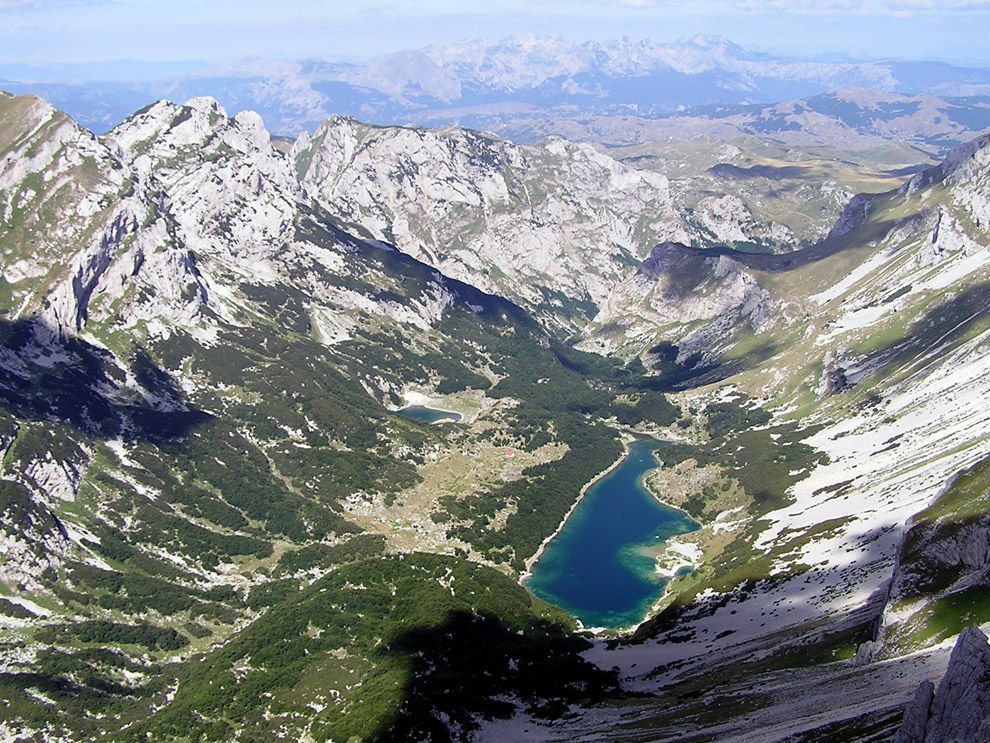 A depression in the Earth’s surface that holds water
turbines
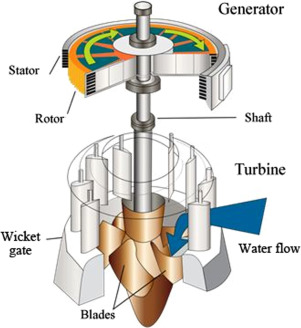 a machine that is activated by the movement of water, steam or air
reliable
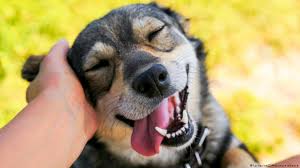 characterized by regularity; consistent